Protokol o postupanju u slučaju seksualnog nasilja
VLADA REPUBLIKE HRVATSKE
NN 70/2018 (1.8.2018.)
OSNOVNA ŠKOLA DON LOVRE KATIĆA SOLIN
Informacije o postupanju Škole
Cjeloviti dokument Protokola nalazi se u prilogu (web stranica naše škole)
Protokol je razvijen kako bi osigurao trenutnu, suosjećajnu, rodno i kulturalno osjetljivu sveobuhvatnu pomoć i potporu svih nadležnih institucija.
Odgojno-obrazovni djelatnici/ce obvezni su skrbiti o ostvarivanju prava djeteta u slučajevima svih oblika nasilja (educirati se)
OSNOVNA ŠKOLA DON LOVRE KATIĆA SOLIN
NASILJE
Spolni odnošaj bez pristanka, silovanje, teška kaznena djela protiv spolne slobode, bludne radnje, spolno uznemiravanje, prostitucija, spolna zlouporaba djeteta mlađeg od petnaest godina, zadovoljenje pohote pred djetetom mlađim od petnaest godina, mamljenje djece za zadovoljenje spolnih potreba, podvođenje djeteta, iskorištavanje djece za pornografiju i dr.
OSNOVNA ŠKOLA DON LOVRE KATIĆA SOLIN
NASILJE
Postupanje (dužnosti)
Informaciju na svaku sumnju prijaviti ravnateljici
Škola je dužna prijaviti sumnju o postojanju kaznenoga djela policiji i CZSS-u; uključiti stručnog suradnika radi razgovora s učenikom; po potrebi uključiti liječnika; uključiti roditelje; voditi zapisnik; obavijestiti MZO, pravobraniteljicu za djecu i školskog liječnika
OSNOVNA ŠKOLA DON LOVRE KATIĆA SOLIN
UZNEMIRAVANJE
Spolno uznemiravanje je svako verbalno, neverbalno ili fizičko neželjeno ponašanje spolne naravi koje ima za cilj ili stvarno predstavlja povredu dostojanstva osobi, koje uzrokuje strah, neprijateljsko, ponižavajuće ili uvredljivo okruženje.
OSNOVNA ŠKOLA DON LOVRE KATIĆA SOLIN
UZNEMIRAVANJE
Postupanje
Ako se radi o seksualnom uznemiravanju od strane djelatnika škole POSTUPITI ISTO KAO KOD NASILJA
Ako je od strane drugog učenika SAVJETOVANJE ILI MEDIJACIJA
Obveze škole: obavijestiti roditelje i CZSS
Spolno uznemiravanje je svako verbalno, neverbalno ili fizičko neželjeno ponašanje spolne naravi koje ima za cilj ili stvarno predstavlja povredu dostojanstva osobi, koje uzrokuje strah, neprijateljsko, ponižavajuće ili uvredljivo okruženje.
OSNOVNA ŠKOLA DON LOVRE KATIĆA SOLIN
PROTOKOL
UVOD
OBVEZE NADLEŽNIH TIJELA U POSTUPANJU SA ŽRTVAMA SEKSUALNOG NASILJA
ZAŠTITA MENTALNOG ZDRAVLJA ŽRTAVA SEKSUALNOG NASILJA (specijalizirane službe)
OBLICI, NAČIN I SADRŽAJ SURADNJE NADLEŽNIH TIJELA U POSTUPANJU SA ŽRTVAMA SEKSUALNOG NASILJA
IZVOD IZ KAZNENOG ZAKONA
OSNOVNA ŠKOLA DON LOVRE KATIĆA SOLIN
Edukacija roditelja i učitelja
1. Vaše tijelo je vaše vlastitoDjecu treba učiti da im tijelo pripada i da je nitko ne može dotaknuti bez njihovog dopuštenja. Otvorena i izravna komunikacija u ranoj dobi o seksualnosti i “privatnim dijelovima tijela”, koristeći ispravna imena za genitalije i druge dijelove tijela, pomoći će djeci razumjeti što nije dopušteno. Djeca imaju pravo odbiti poljubac ili dodir, čak i od osobe koju vole. Djecu treba učiti da kažu "Ne", odmah i čvrsto, neprikladnom fizičkom kontaktu, da se maknu od nesigurnih situacija i kažu odrasloj osobi od povjerenja. Važno je naglasiti da oni moraju ustrajati sve dok netko ne shvati stvar ozbiljno.
Konvencija Vijeća Europe o zaštiti djece od seksualnog iskorištavanja i seksualnog zlostavljanja
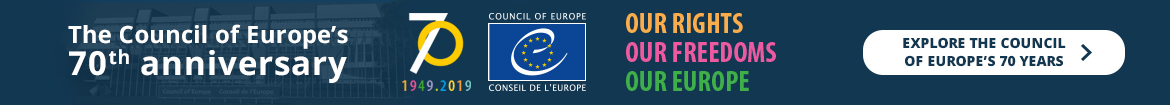 OSNOVNA ŠKOLA DON LOVRE KATIĆA SOLIN
2. Dobar dodir - Loš dodirDjeca ne prepoznaju uvijek prikladno i neprikladno dodirivanje. Recite djeci da nije u redu ako netko gleda ili dodiruje njihove privatne dijelove ili ih moli da pogledaju ili dodirnu tuđe privatne dijelove. Pravilo donjeg rublja* pomaže im da prepoznaju očiglednu, lako pamtljivu granicu: donje rublje. Također pomaže odraslima da započnu razgovor s djecom. Ako djeca nisu sigurna je li ponašanje neke osobe prihvatljivo, provjerite da znaju zatražiti pomoć od odrasle osobe od povjerenja. Roditelji mogu objasniti da neki odrasli (kao što su njegovatelji, roditelji ili liječnici) možda moraju dotaknuti djecu, ali djecu treba ohrabriti da kažu „ne“ ako im je situacija nelagodna.
* https://www.mup.hr/UserDocsImages/topvijesti/2015/studeni/europski%20dan/kiko_i_ruka.pdf
https://www.youtube.com/watch?v=cniCkkwD69o
OSNOVNA ŠKOLA DON LOVRE KATIĆA SOLIN
3. Dobre tajne - loše tajne Tajnost je glavna taktika seksualnih zlostavljača. Zato je važno naučiti razliku između dobrih i loših tajni i stvoriti ozračje povjerenja. Svaka tajna koja ih čini tjeskobnim, neudobnim, strašnim ili tužnim nije dobra i ne bi se trebala čuvati; to bi trebalo reći odrasloj osobi od povjerenja (roditelj, učitelj, policajac, liječnik).  Koristiti za raspravu o razlici između dobre tajne (kao što je zabava iznenađenja) i loše tajne (nešto što čini dijete tužnim i tjeskobnim). Roditelji trebaju poticati djecu da s njima dijele loše tajne.
OSNOVNA ŠKOLA DON LOVRE KATIĆA SOLIN
4. Prevencija i zaštita odgovornost su odrasle osobe Kada su djeca zlostavljana, osjećaju sram, krivnju i strah. Odrasli bi trebali izbjegavati stvaranje tabua oko seksualnosti i osigurati da djeca znaju kome se obratiti ako su zabrinuti ili tužni. Djeca mogu osjećati da nešto nije u redu. Odrasli trebaju biti pažljivi i osjetljivi na svoje osjećaje i ponašanje. Može biti mnogo razloga zašto dijete odbija kontakt s drugom odraslom osobom ili s drugim djetetom. To treba poštovati. Djeca bi uvijek trebala osjećati da mogu razgovarati s roditeljima o ovom pitanju. Odrasli su tu da pomognu djeci u svakodnevnom životu. Sprečavanje seksualnog nasilja je prije svega odgovornost odraslih i važno je izbjegavati opterećivanje dječjih ramena.
OSNOVNA ŠKOLA DON LOVRE KATIĆA SOLIN
5. Ostali korisni savjeti koji prate Pravilo donjeg rublja

Djecu je potrebno uputiti o odraslim osobama koje mogu biti dio njihove mreže sigurnosti. Treba ih ohrabriti da biraju odrasle osobe kojima mogu vjerovati, da su dostupni i spremni slušati i pomoći. Samo jedan član sigurnosne mreže trebao bi živjeti s djetetom; drugi bi trebao živjeti izvan kruga uže obitelji. Djeca bi trebala znati tražiti pomoć od takve mreže povjerenja.
OSNOVNA ŠKOLA DON LOVRE KATIĆA SOLIN
Poznati počinitelji 
	U većini slučajeva počinitelj je dijetetu poznat. Posebno je teško djeci razumjeti da ih netko tko ih poznaje može zlostavljati. Imajte na umu proces umiljavanja koji zlostavljači koriste kako bi zadobili povjerenje djece. Redovito informiranje roditelja o nekome tko daje darove, traži čuvanje tajni ili pokušava provesti vrijeme s djetetom mora biti određeno pravilo u kući. 
Nepoznati počinitelji U nekim slučajevima počinitelj je stranac. Podučite dijete jednostavna pravila o kontaktu s nepoznatim osobama: nikad ne ulazite u automobil s neznancem, nikada ne primajte darove ili pozivnice od stranca.
OSNOVNA ŠKOLA DON LOVRE KATIĆA SOLIN
Detaljnije proučite u brošuri …
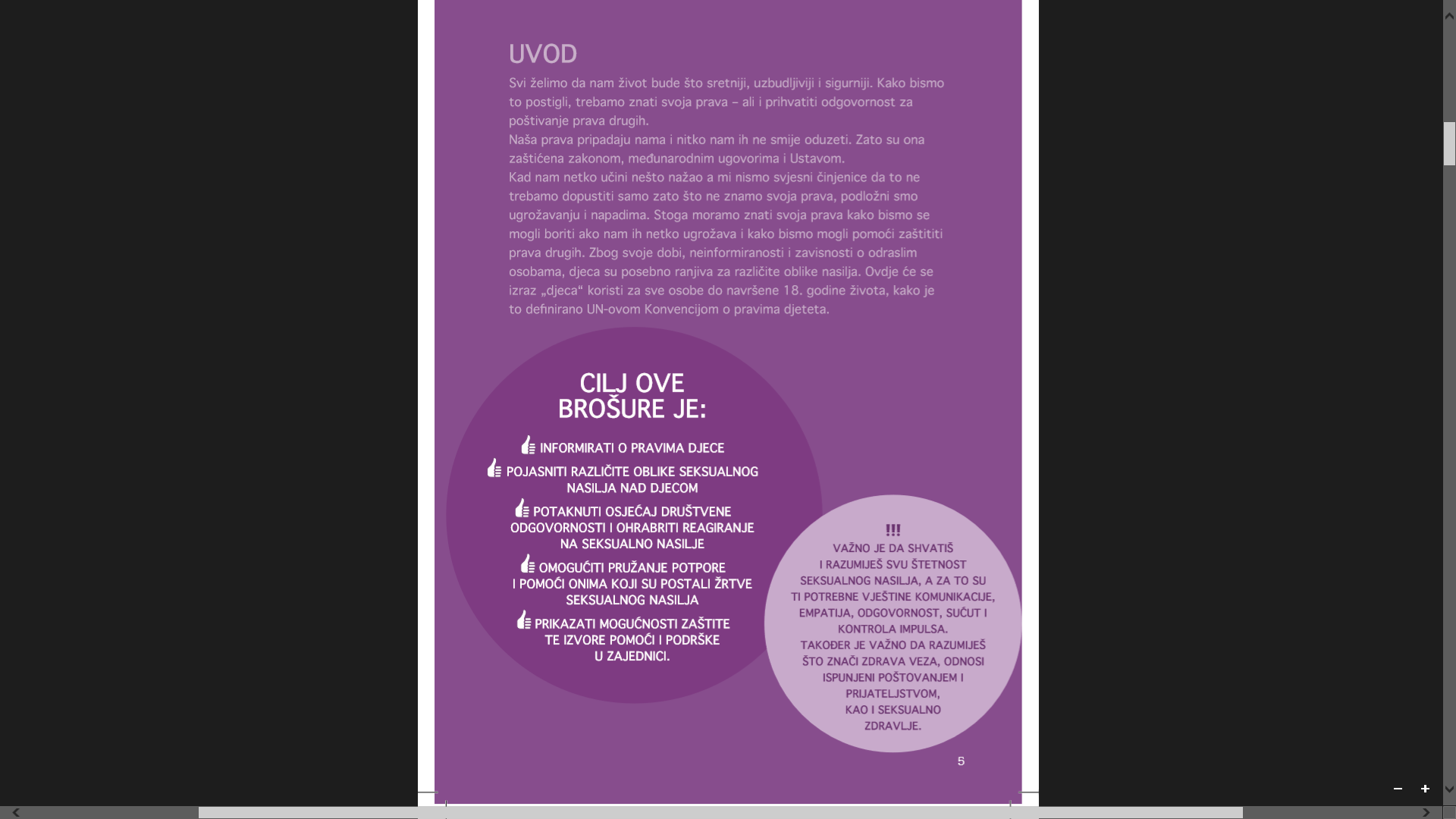 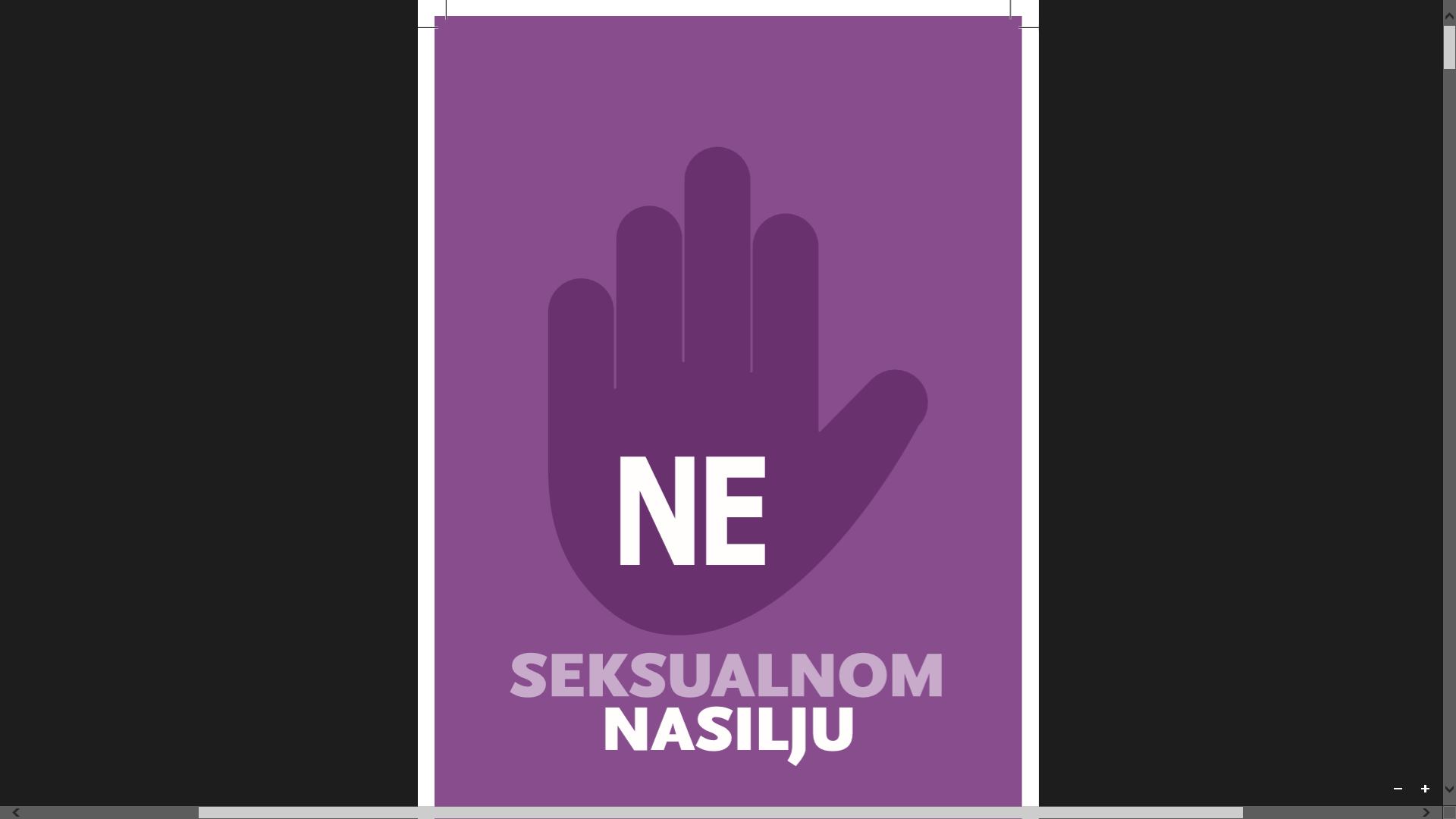 OSNOVNA ŠKOLA DON LOVRE KATIĆA SOLIN